EEEFM Prof.ª Filomena Quitiba  
Piúma/ES, 1º semestre de 2019
DIAGRAMA VÊ: ESTUDANDO PARA O ENEM DE FORMA INVERTIDA
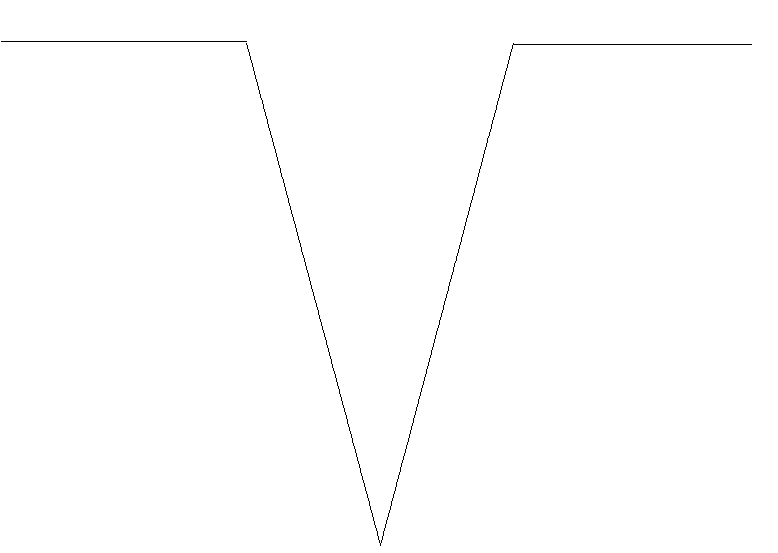 Aluno( s): Vitoria Maciel
Série: 3° ano | Turma: M02 | Turno: Matutino. Valor: 5,0 pontos
Professores: Lucas Perobas  -  lucas.perobas@gmail.com
Domínio Conceitual
Domínio Metodológico
Teoria:  Energia Cinética
Questão básica 
Desprezando as forças de resistência do ar, o tempo que esse carro solar levaria, a partir do repouso, para atingir a velocidade de 108 km/h é um valor mais próximo de:
Asserções de valor (Conclusão): A atividade que realizamos trouxe  benefícios, pois ajuda na  aprendizagem da Física. Ficou mais fácil de entender todo o processo com o Diagrama Vê, ajuda e auxilia no estudo para o ENEM.
Princípios: Energia cinética é um tipo de energia que está relacionada com o movimento dos corpos.
O resultado da energia cinética está intrinsecamente ligado ao valor da massa do objeto e a sua velocidade de movimento.
Asserções de conhecimento:
A letra E alternativa está corretas, pois, sendo a insolação igual a 1000w/m2, determina-se a potência incidente no painel fotovoltaico através de uma regra de três: 1000w ---- 1m2
                                                         p------9m2
Dessa regra de três vem que p= 9000w, sendo o rendimento igual a 30%, a potência útil será p’= 03,9000= 2700w. A variação de energia mecânica do carro deve-se somente á variação de energia cinética:
Conceitos: 
Física- Energia, trabalho e potência.
Sentença Descritora: Identificar e discriminar características físicas das ondas sonoras.
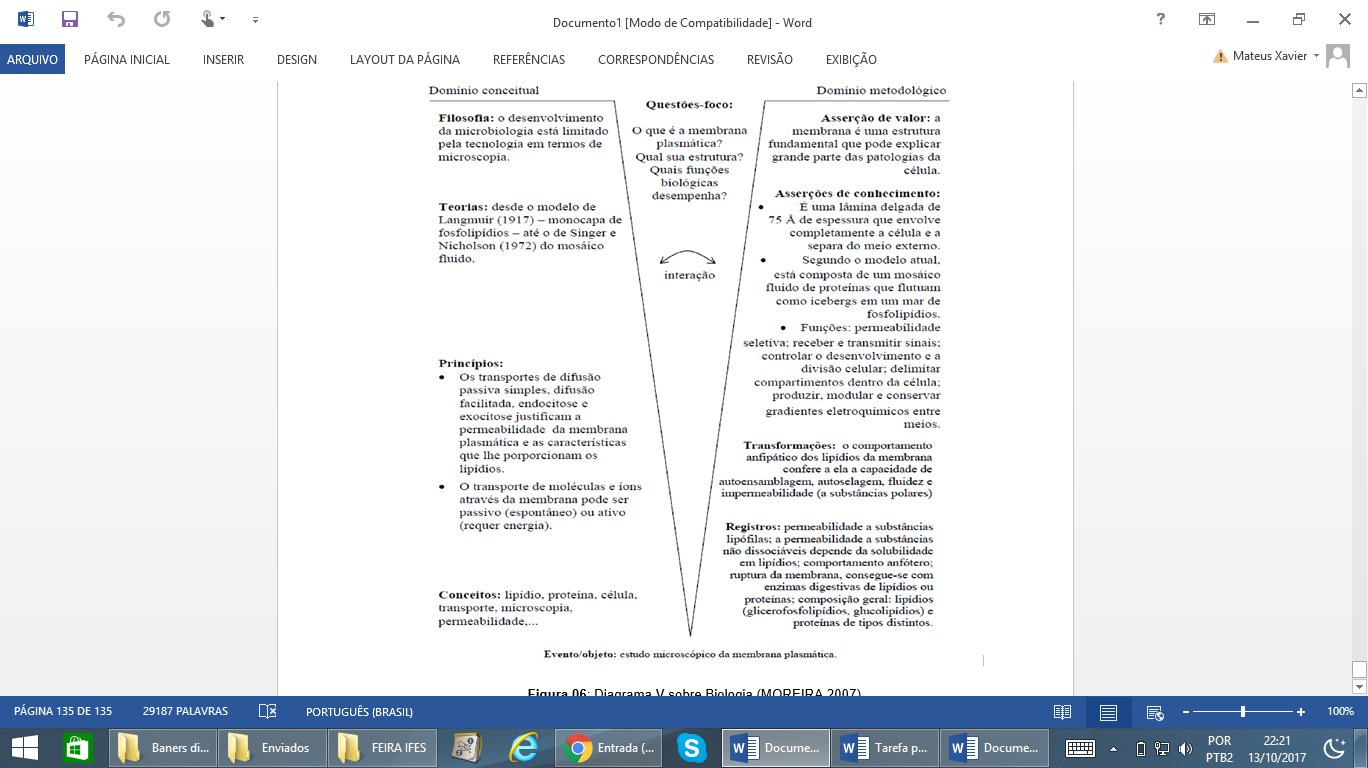 Competências socioemocionais: Aprender a conhecer: Pensamento criativo e Aprender a aprender (Metacognição). Aprender a fazer: Protagonismo. 
Aprender a ser: Construção e Execução do Projeto de Vida (autodeterminação, perseverança,  autoconfiança, autoproposição).
ec=ecfinal-ecinicial=(m.v2)/2-(m.v02)/2
Como o carro parte do repouso (v0=0) e atinge velocidade final igual a 108km/h= 30m/s, tem-se:
            ec= (m.v2)/2= (200.302)/2= 9000j. Finalmente, tem-se:
P=    ec/    t
            t=90000/2700= 33s.
Necessidade Didática: 
Noções do movimento, com ênfase no teorema de energia cinética.
Competências socioemocionais na BNCC: 1. Valorizar e utilizar os conhecimentos historicamente construídos sobre o mundo físico, social, cultural e digital para entender e explicar a realidade, continuar aprendendo e colaborar para a construção de uma sociedade justa, democrática e inclusiva.
Interpretações: 
a) Errada, pois, considera que a fórmula de energia cinética é ec= m.v/2, ao invés de m.v2/2
b) Errada pois, considera que a fórmula da energia cinética é m.v/2, ao invés de ec= m.v2/, e utiliza a unidade km/h, ao invés de m/s.
c) Errada pois, considera rendimento de 100%.
d) CORRETA. 
e) Errada, pois, desconsidera a área de 9m2 do painel, realizado por cálculos com potência de 1000w.
Competências Cognitivas:
Competência de ÁREA 6 - Apropriar-se de conhecimentos da física para, em situações problema, interpretar, avaliar ou planejar intervenções científico-tecnológicas.
Habilidade H20 – Caracterizar causas ou efeitos dos movimentos de partículas, substâncias, objetos ou corpos celestes.
Transformações:
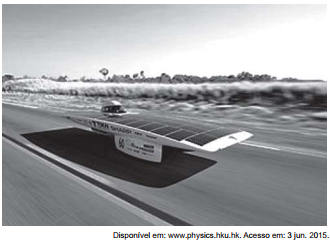 Registros / Dados: Opções:
A- 1,0 s.      B- 4,0 s.      C- 10 s.
D- 33 s.       E- 300 s.
Evento 
ENEM: 2009 | Questão: 83, caderno branco|

Um carro solar é um veículo que utiliza apenas a energia solar para a sua locomoção. Tipicamente, o carro contém um painel fotovoltaico que converte a energia do Sol em energia elétrica que, por sua vez, alimenta um motor elétrico. A imagem mostra o carro solar Tokai Challenger, desenvolvido na Universidade de Tokai, no Japão, e que venceu o World Solar Challenge de 2009, uma corrida internacional de carros solares, tendo atingido uma velocidade média acima de 100 km/h.
Considere uma região plana onde a insolação (energia solar por unidade de tempo e de área que chega à superfície da Terra) seja de 1 000 W/m² , que o carro solar possua massa de 200 kg e seja construído de forma que o painel fotovoltaico em seu topo tenha uma área de 9,0 m² e rendimento de 30%.
[Speaker Notes: Suporte: www.wikifisica.com; https://curriculointerativo.sedu.es.gov.br/  e https://sedudigital.wixsite.com/preenemdigital]